The Nexus Center 
The Civilians
HEAD OF DESIGN: Sofia Espinoza
HEAD OF CONSTRUCTION: Dean Flouras
HEAD OF MODELING: Christina Li
‹#›
Company Profile
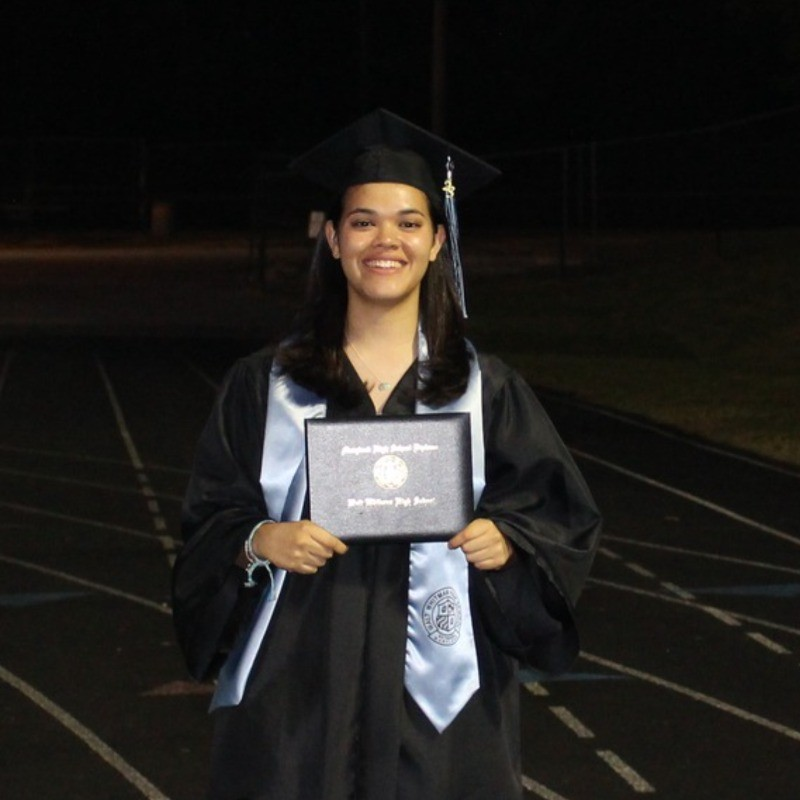 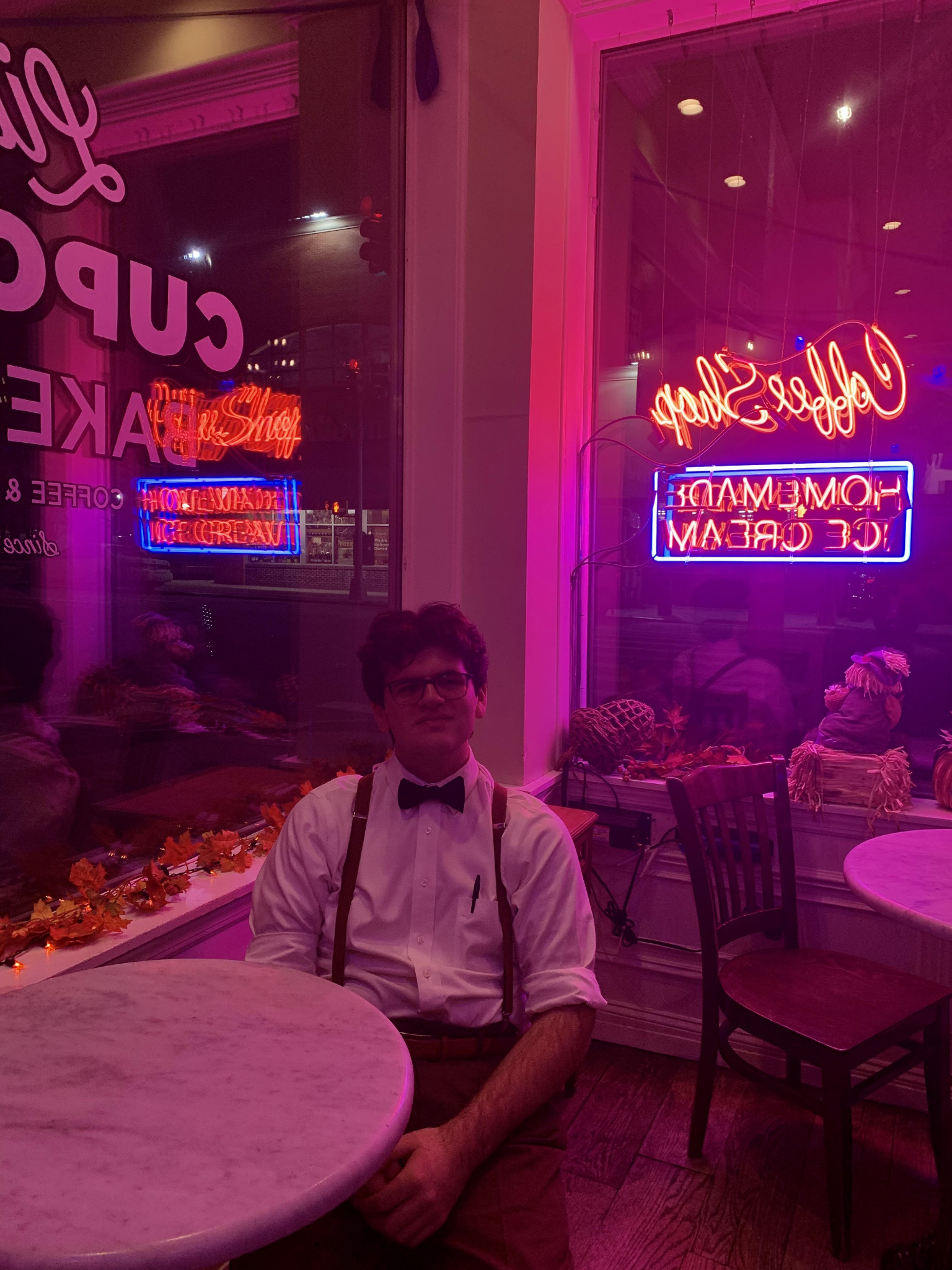 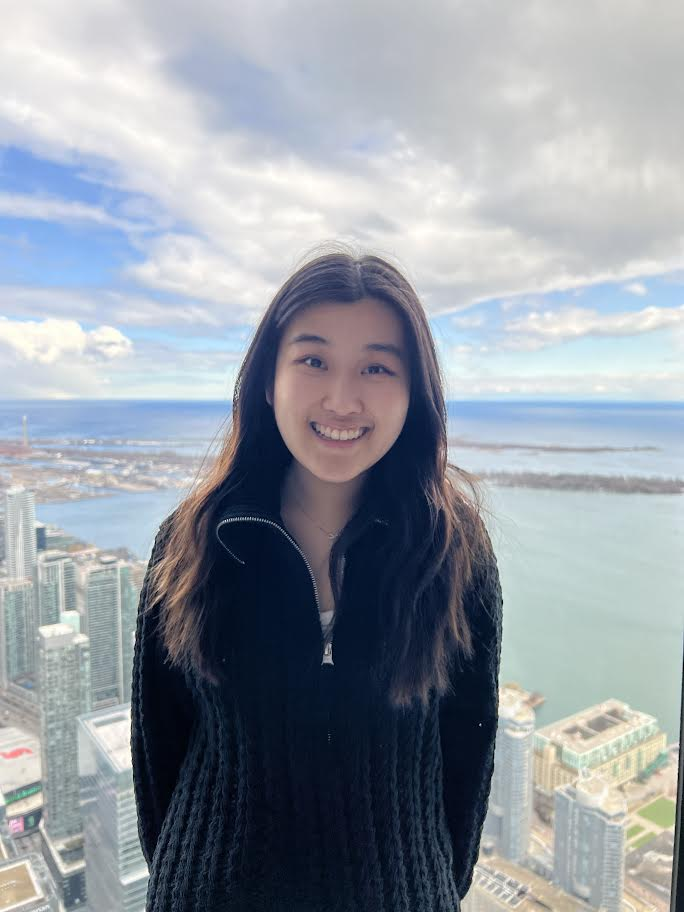 HEADSHOT
(ADD EXPERIENCE BELOW)
Dean Flouras
Head of Construction
Civil Engineering Student at NYU Tandon
American Airlines Intern
Christina Li
Head of Modeling
Civil Engineering Student at NYU Tandon
Engineer Intern at GMCE
Sofia Espinoza
Head of Design
Civil Engineering Student at NYU Tandon
World Bank Intern
‹#›
Problem Statement
Solve problem of mediocrity and the lack of innovation in educational buildings
Students Spend Most of their Day in Educational Facilities.
Outdated and Non-innovative Educational Buildings
Can Lead to Acceptance of Mediocrity and Decreased Creativity in Students
‹#›
Project Objective
Design a building that:
Creates a professional student environment
Is Entertaining
Is Sustainable and Accessible to Everyone
Mission Statement
Create a sustainable environment that incentivizes creativity
‹#›
The Nexus Center
For all NYU Students and Faculty
Promotes  professional and entertaining environment for students to thrive
Focuses on being environmentally friendly and accessible to all
Inspiring Minds, Fostering Creativity
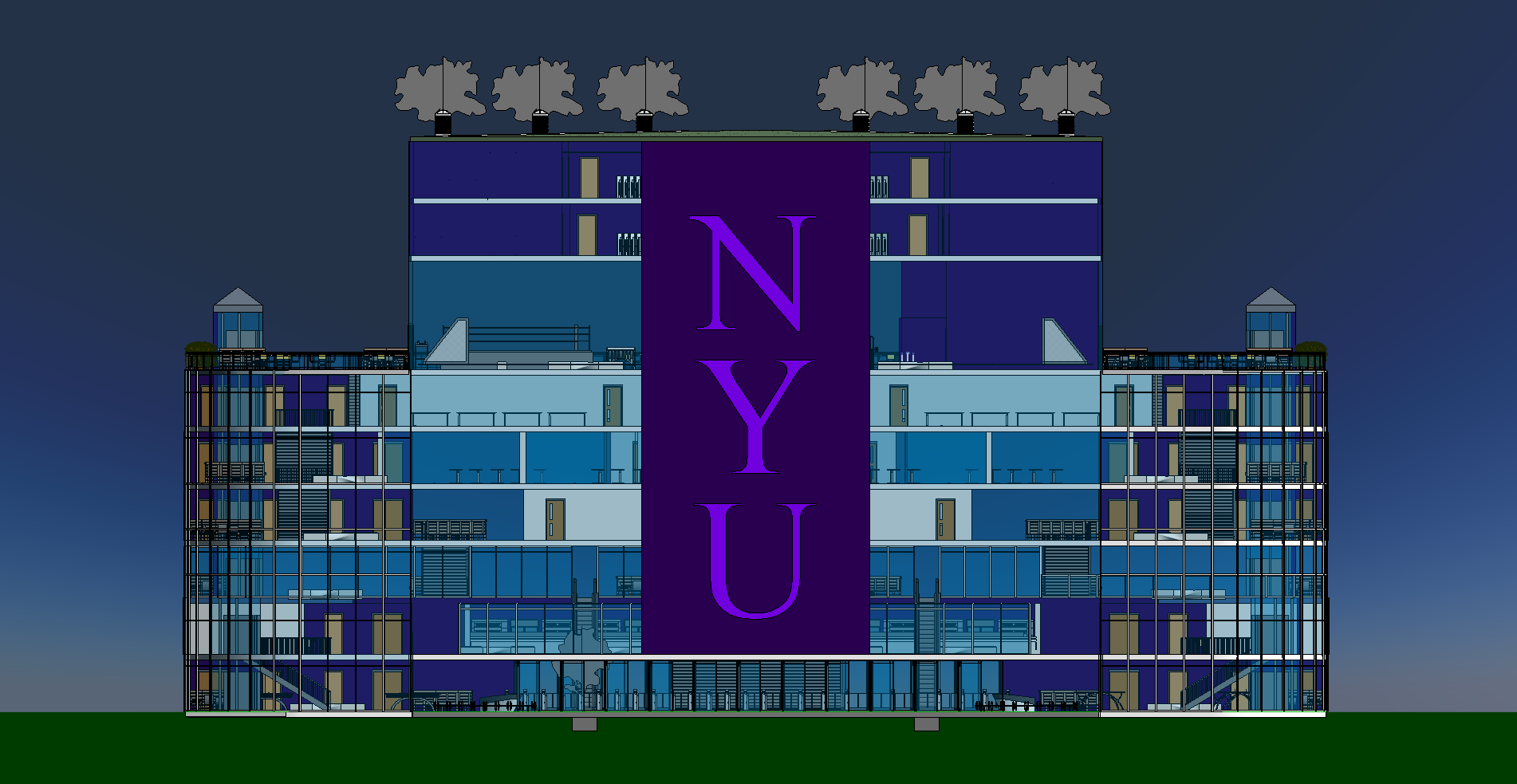 Figure 1: Front View of the Nexus Center
‹#›
Project Description
LEED Accreditation:
Table 1: Gold Certification Reached
‹#›
Project Description
LEED Accreditation:
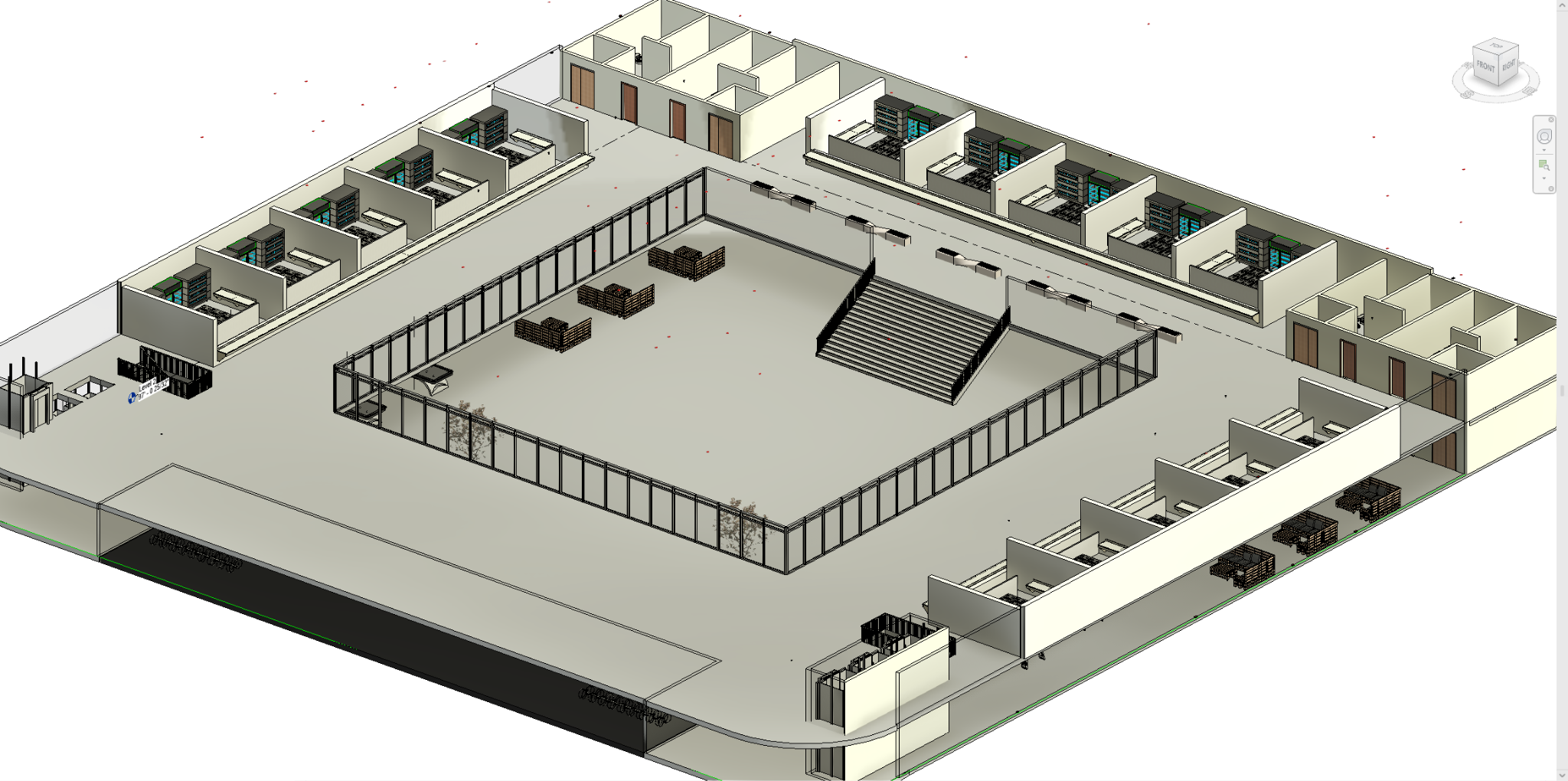 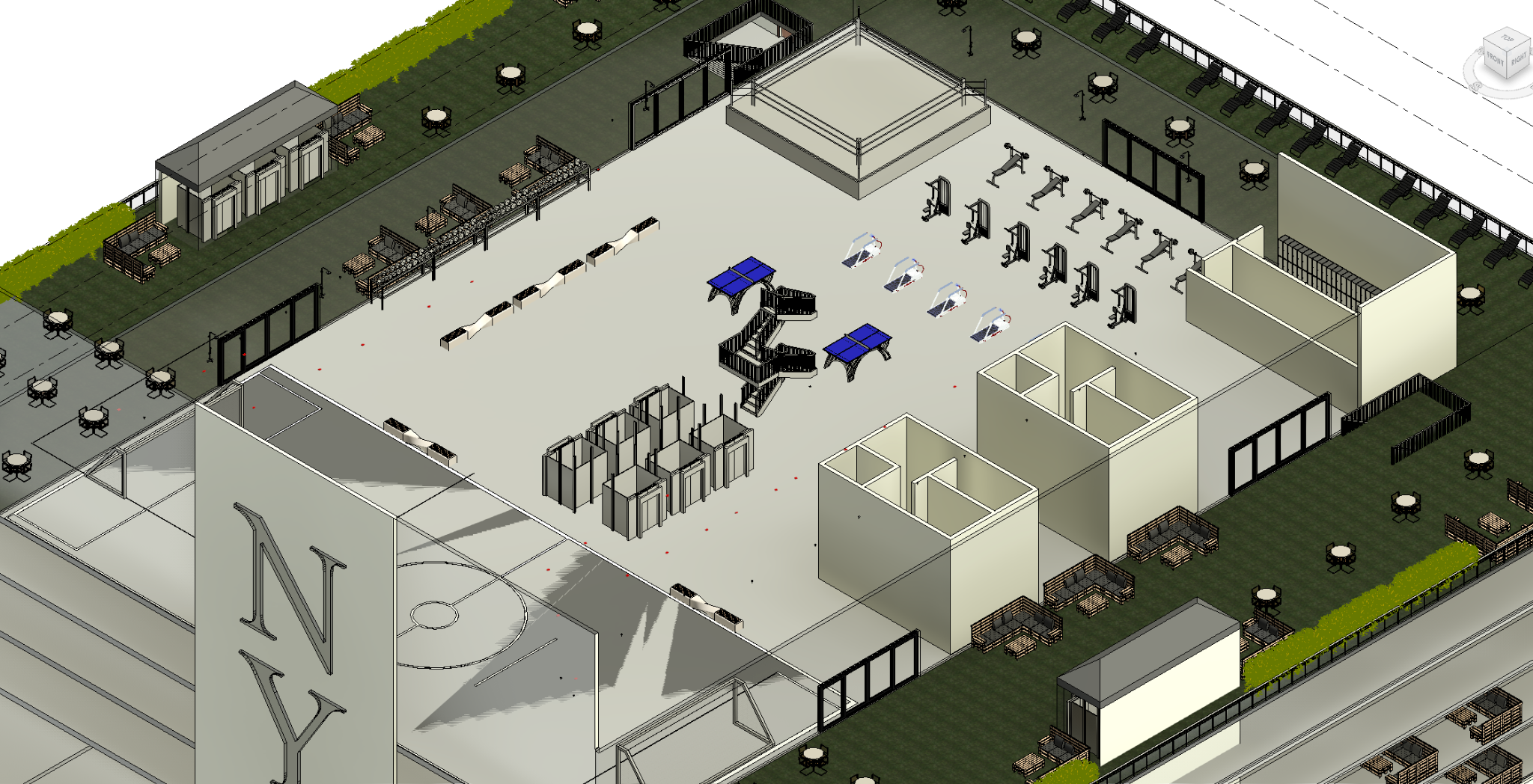 Figure 2: Gym and Outdoor Lounge
Figure 3: Food Court
‹#›
[Speaker Notes: Add Location and Transportation Leed Examples]
Project Description
LEED Accreditation:
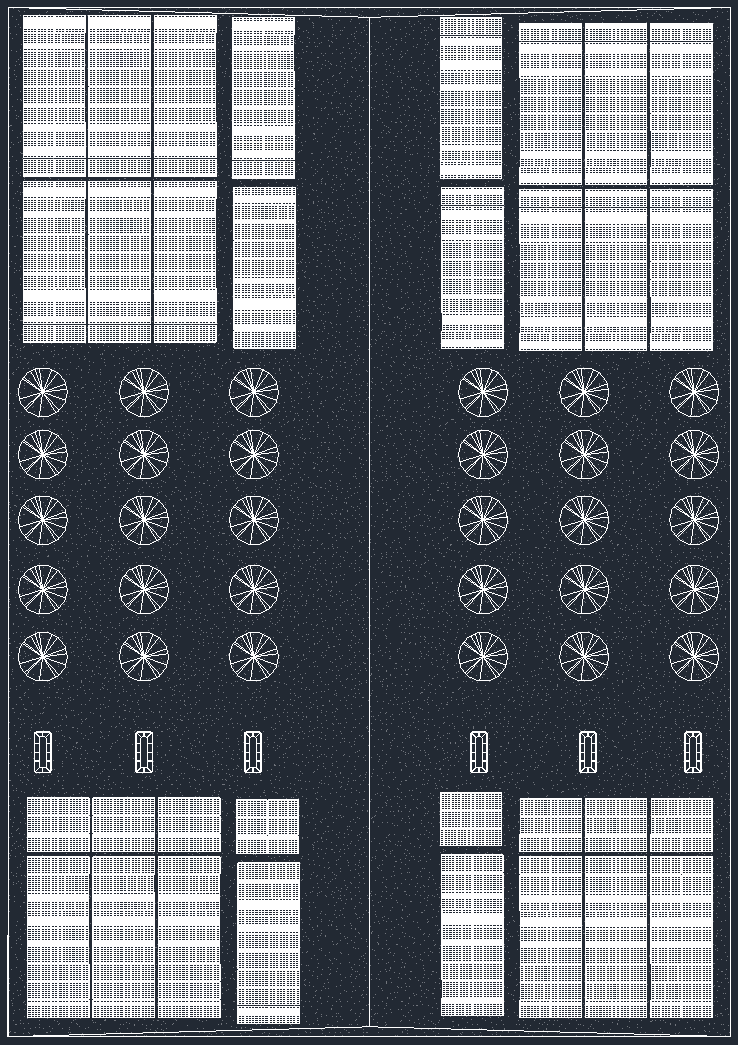 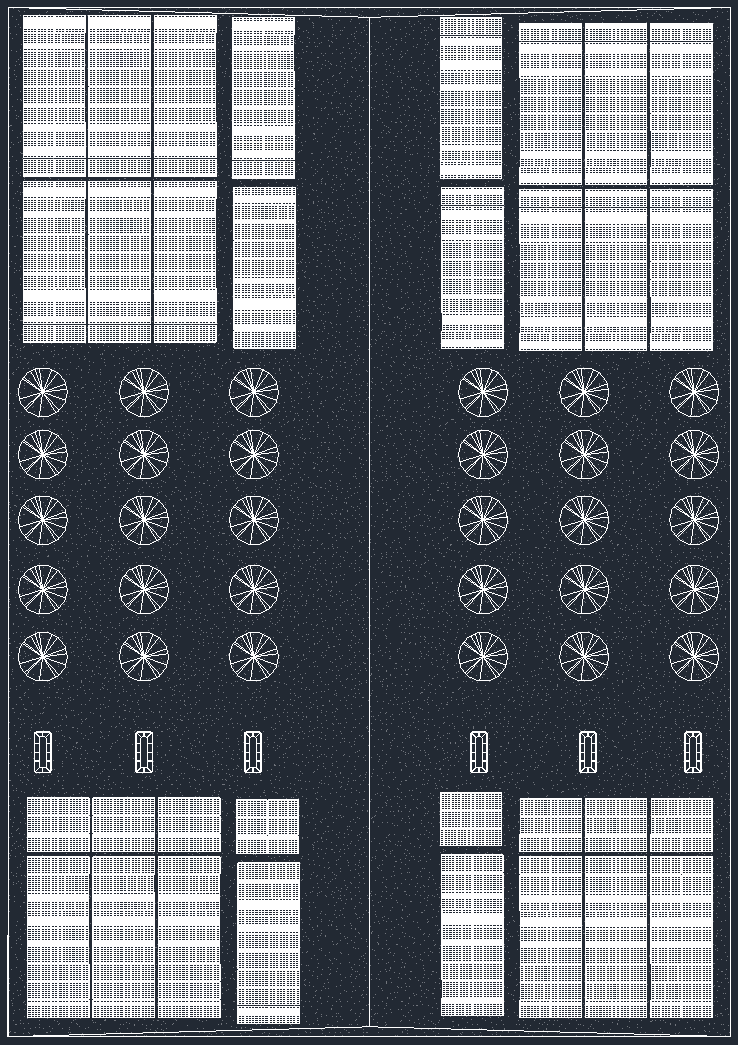 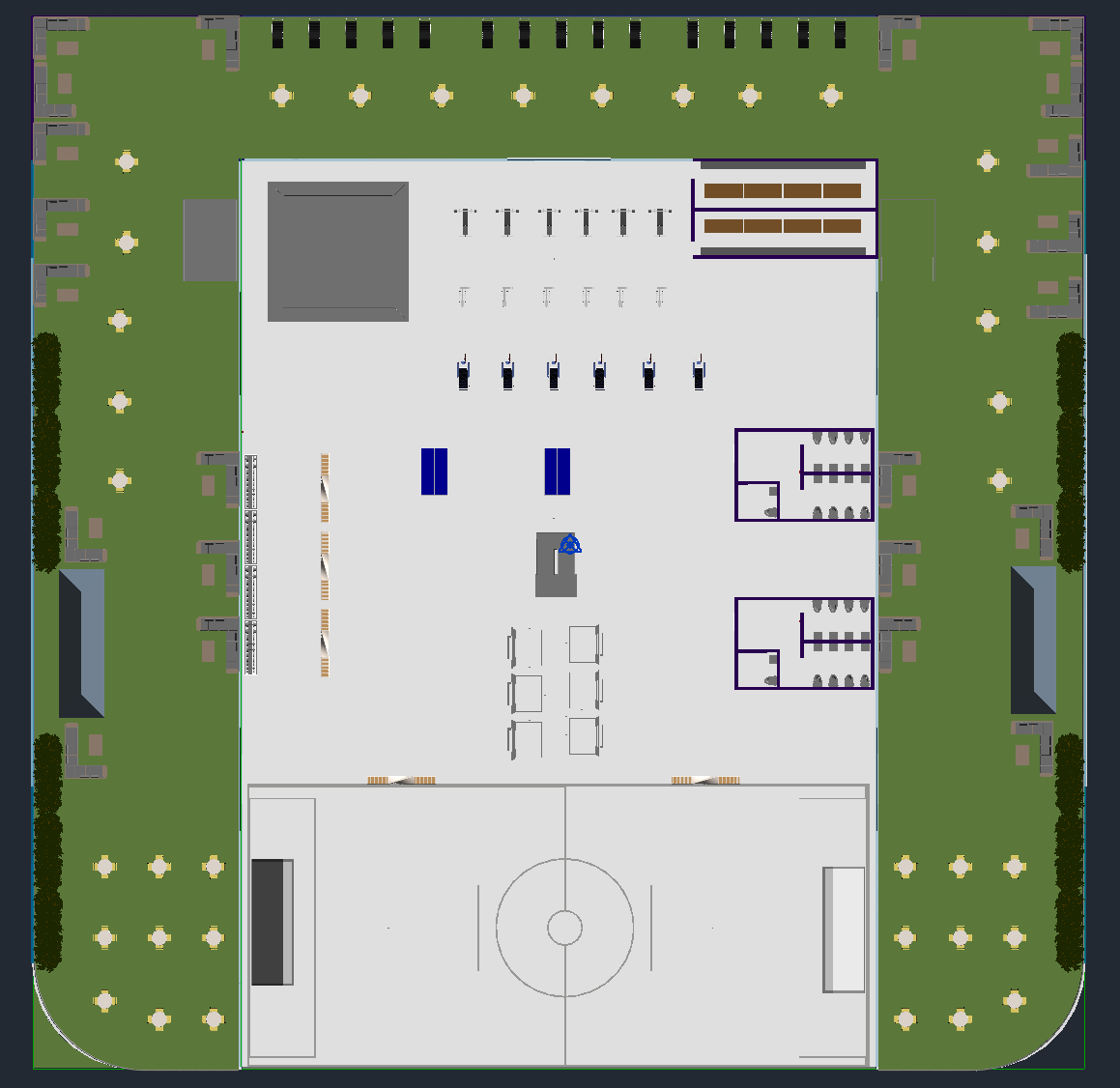 Figure 4: Roof Plan With Solar and Rain Barrels
Figure 5:  Roof Plan Tree Layout
Figure 6: Outdoor Seating Right Side Floor Plan
‹#›
[Speaker Notes: Add Sustainable Sites Examples]
Project Description
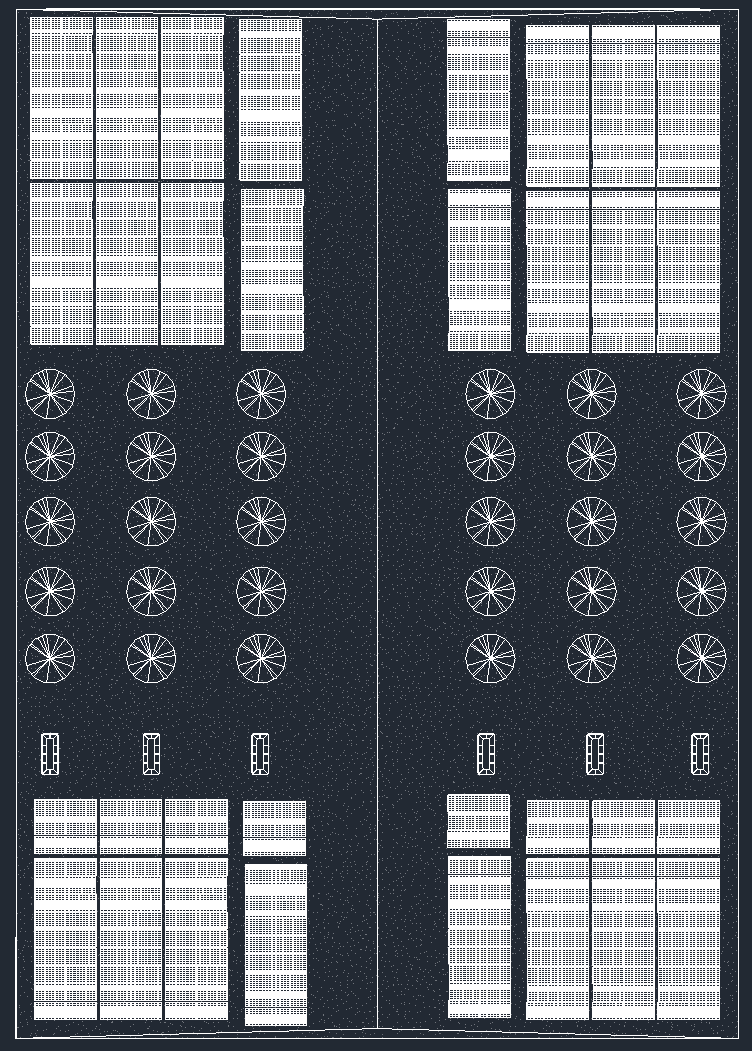 LEED Accreditation:
Figure 7: Eleventh Level Roof Plan
‹#›
[Speaker Notes: Add Energy Leed Examples]
Project Description
LEED Accreditation:
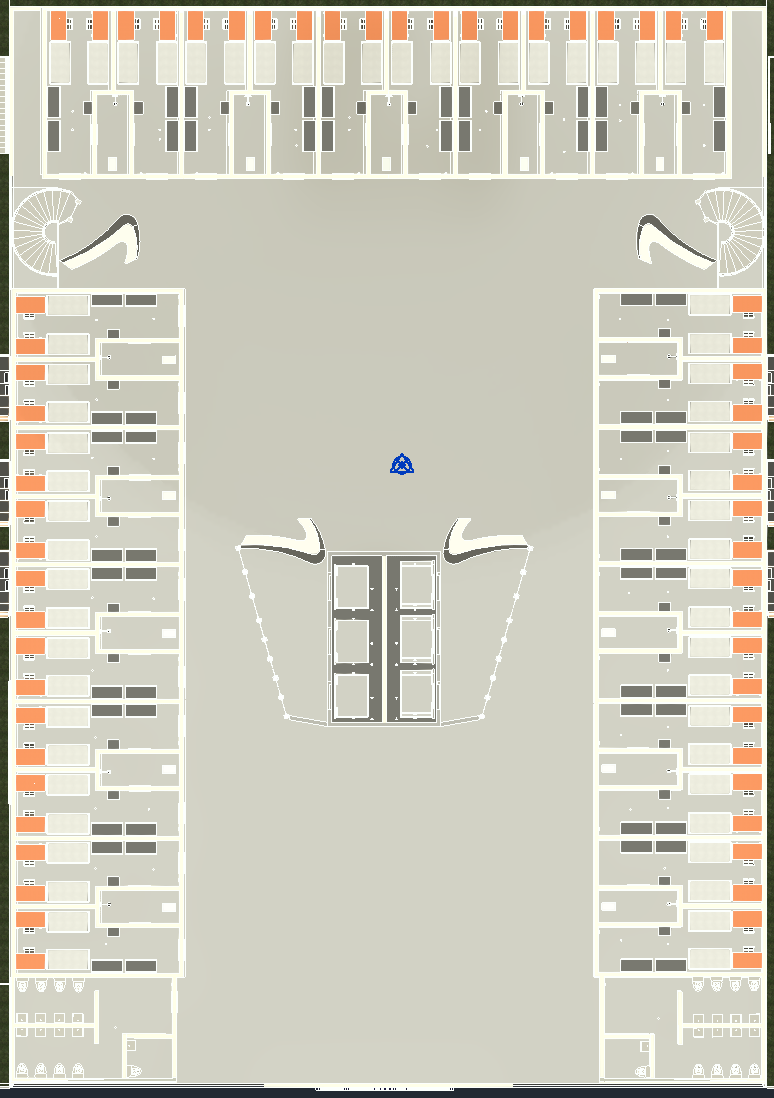 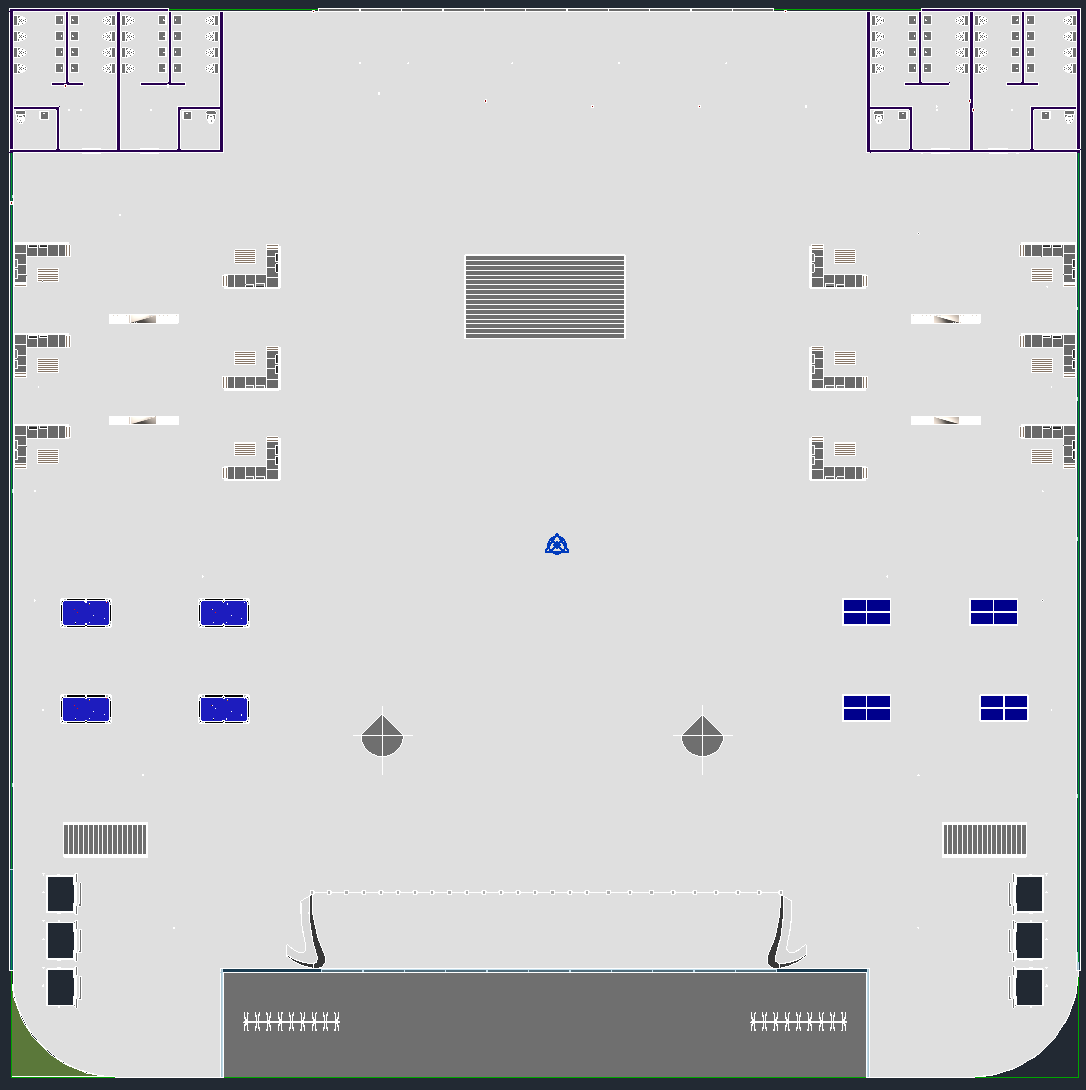 Figure 8: Entrance Security Screening Floor Plan
Figure 9: Entrance Security Screening Floor Plan
‹#›
[Speaker Notes: Add Innovation Leed Examples]
Project Description
3D Views:
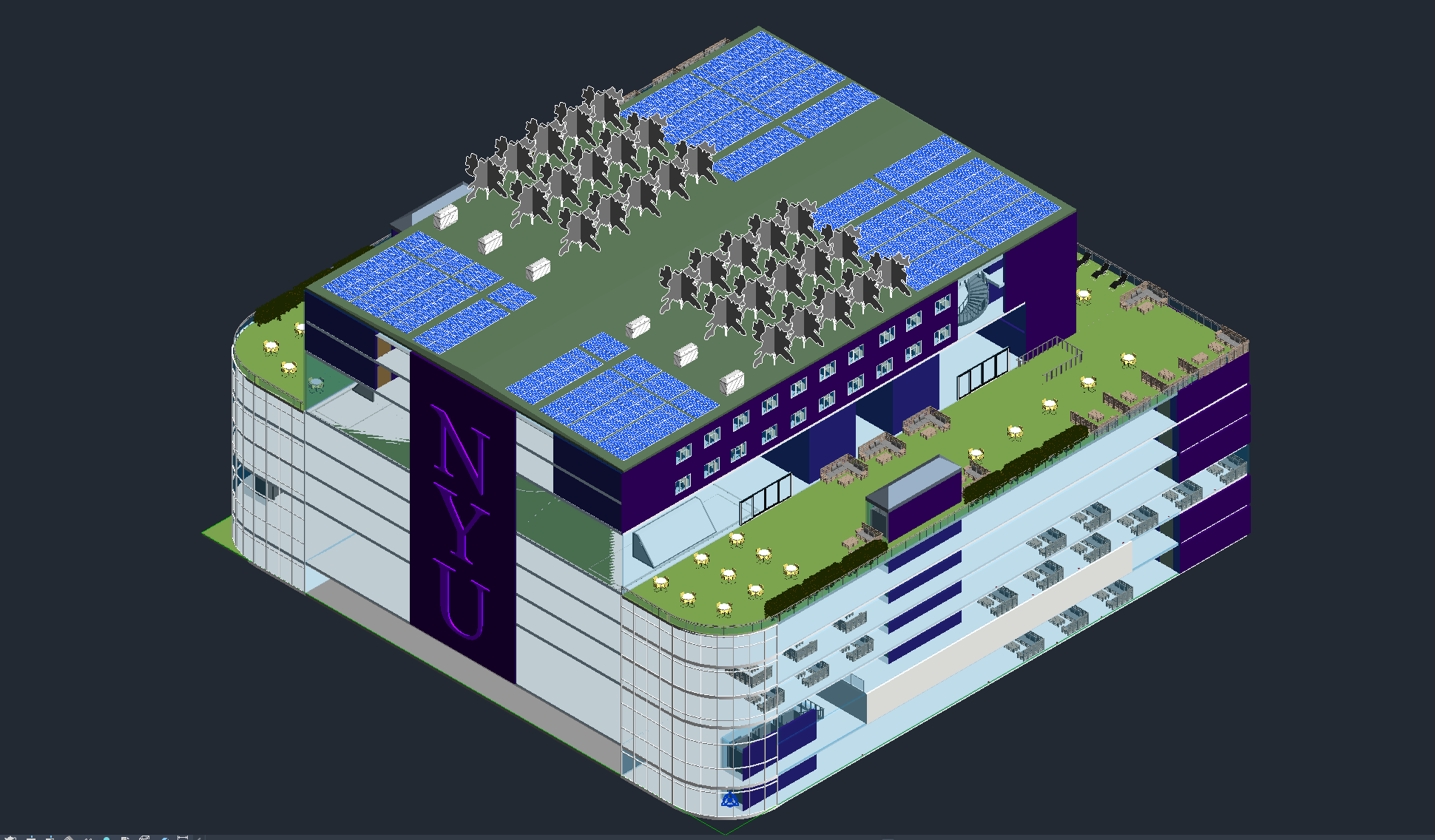 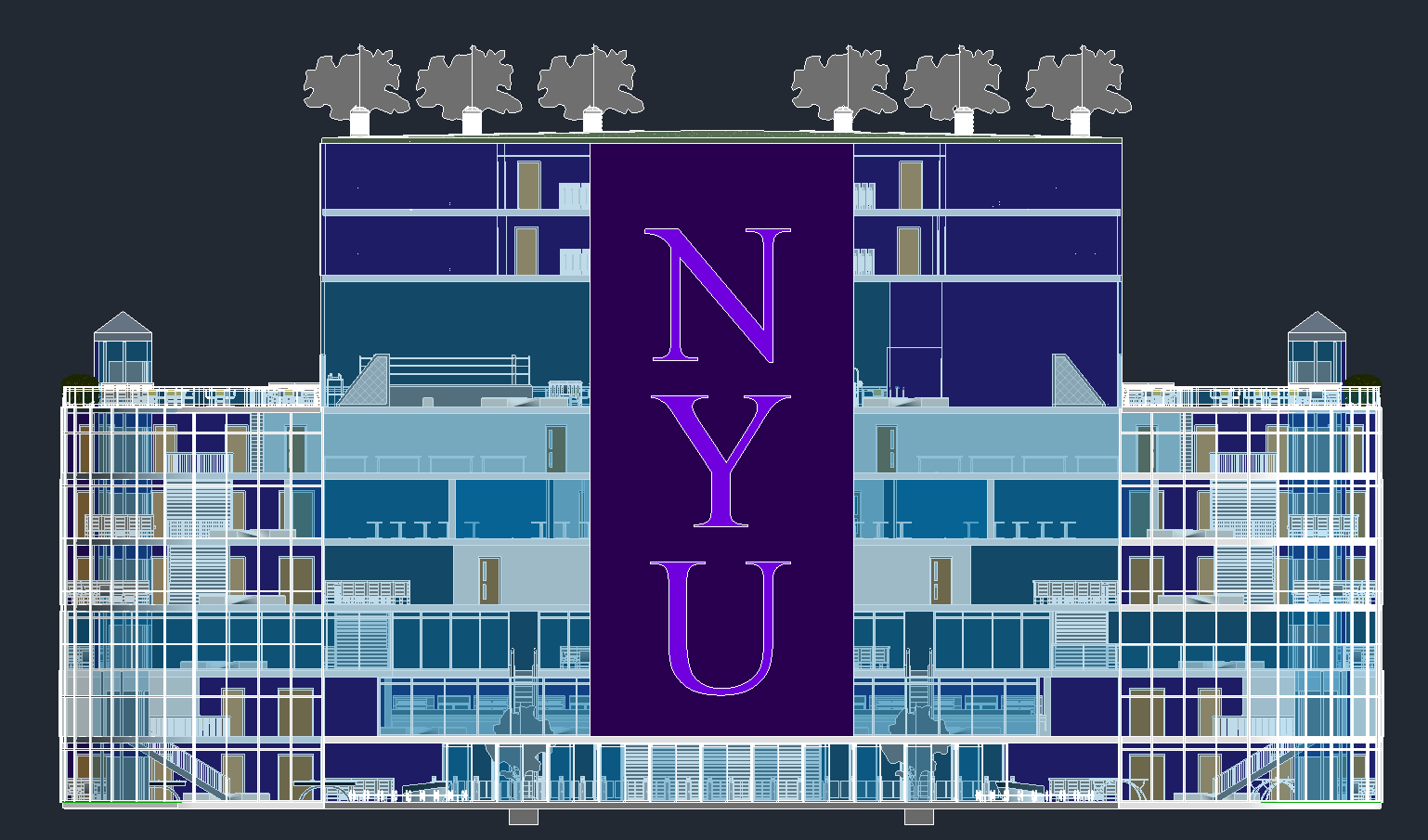 Figure 10: Isometric of Building
Figure 11: Front 3D View of Building
‹#›
Project Description
3D Views:
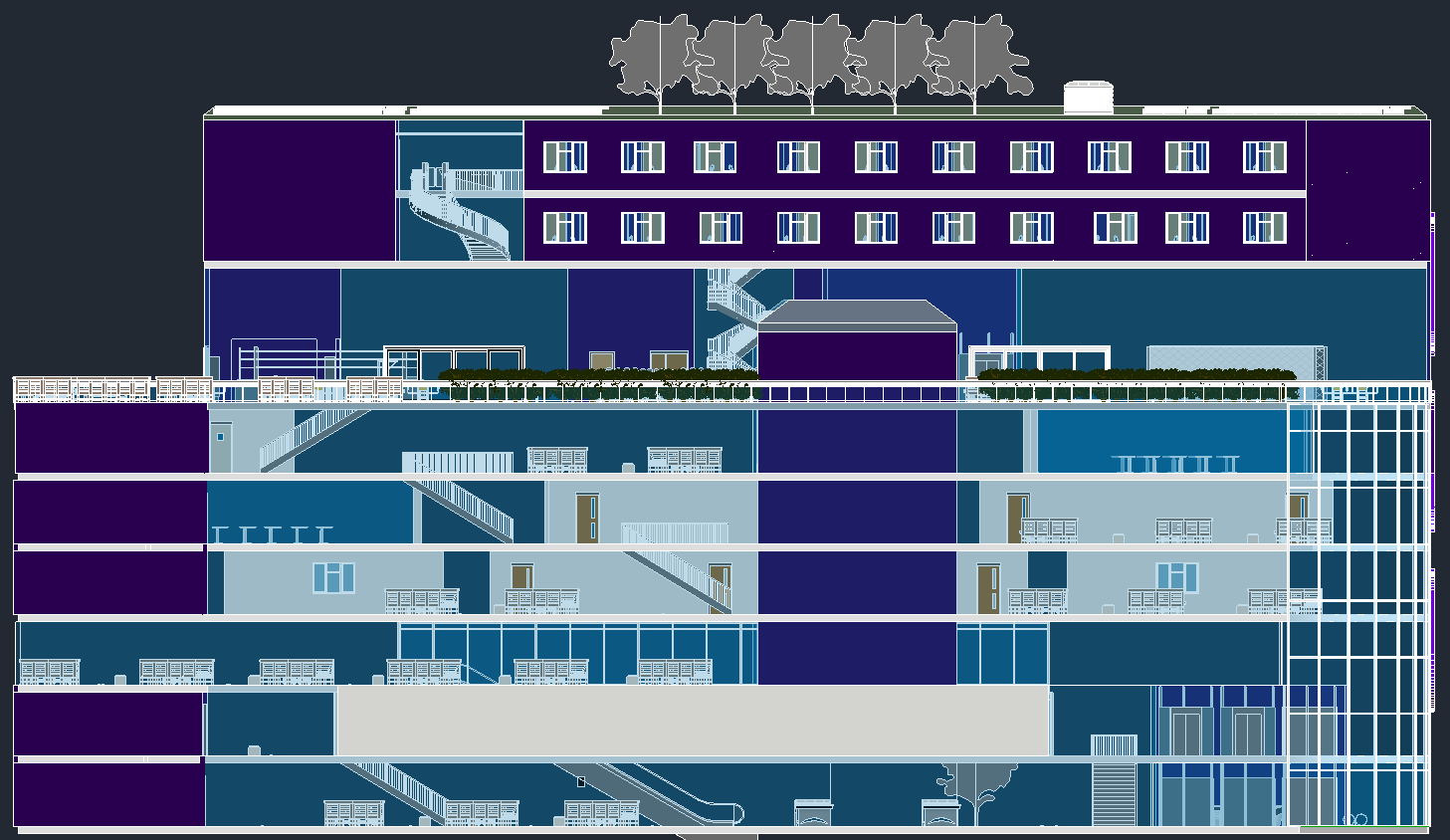 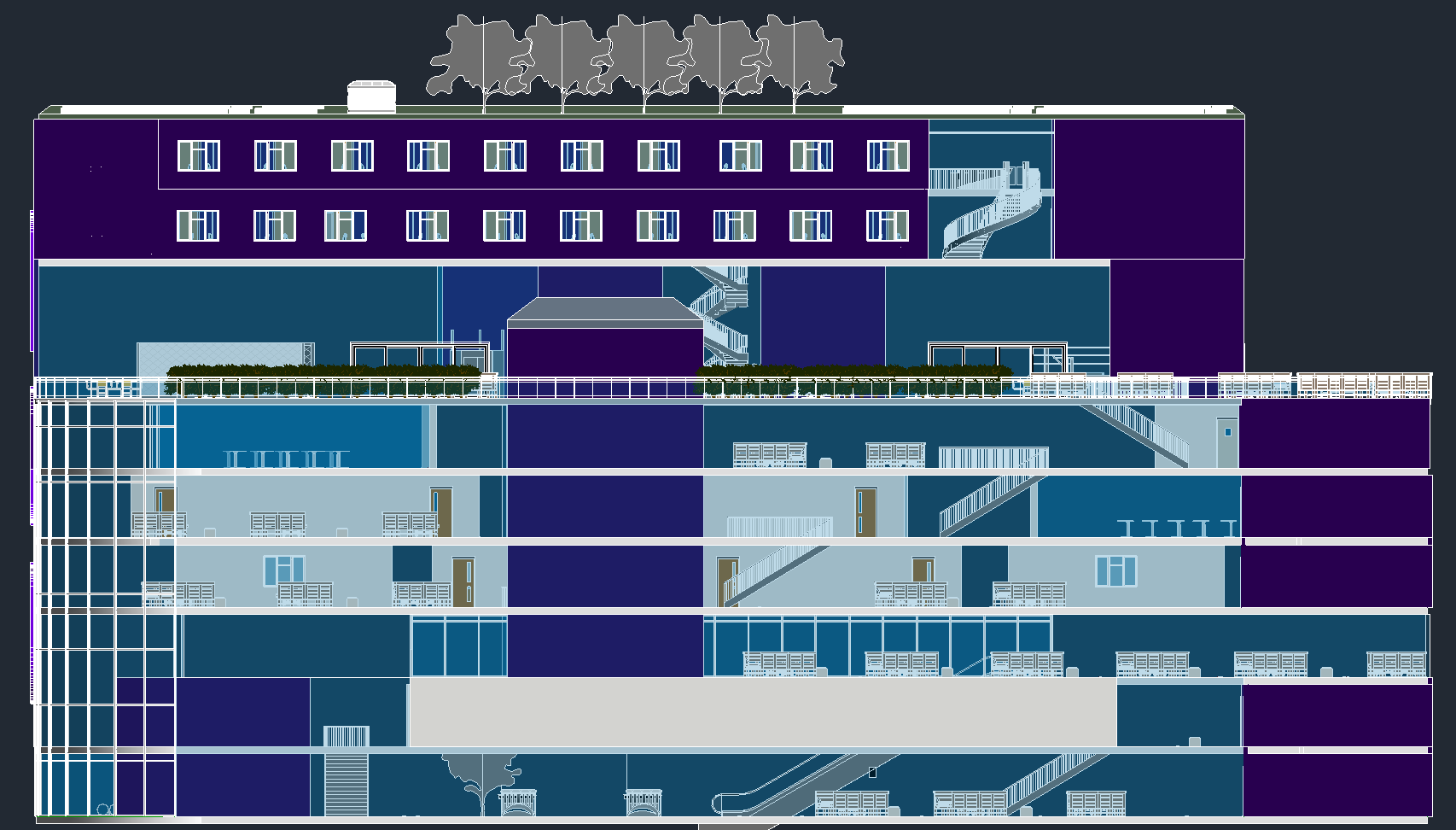 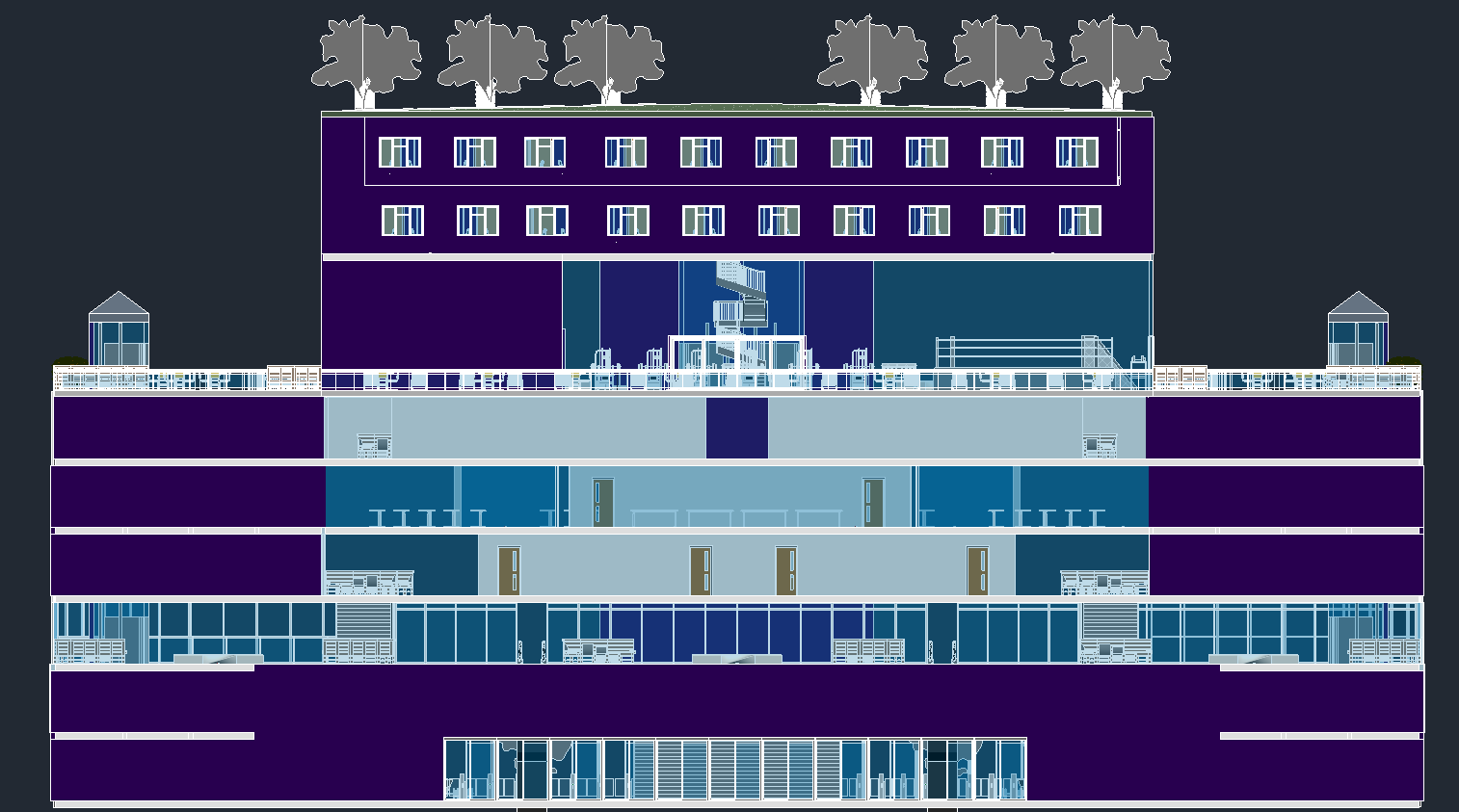 Figure 14: 3D Right Side Building
Figure 13: 3D Rear Side Building
Figure 12: 3D Left Side of Building
‹#›
Project Description
Floor Plans:
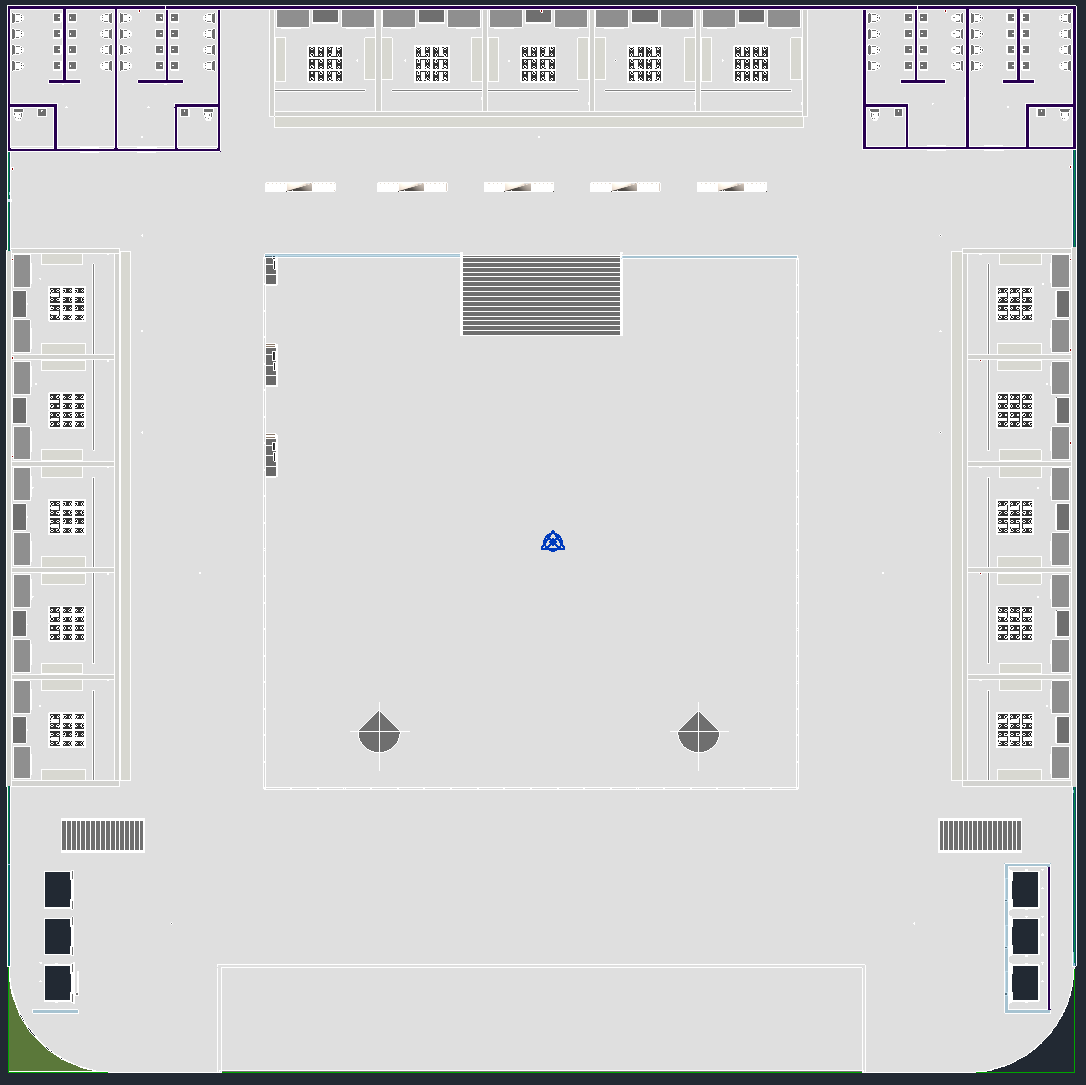 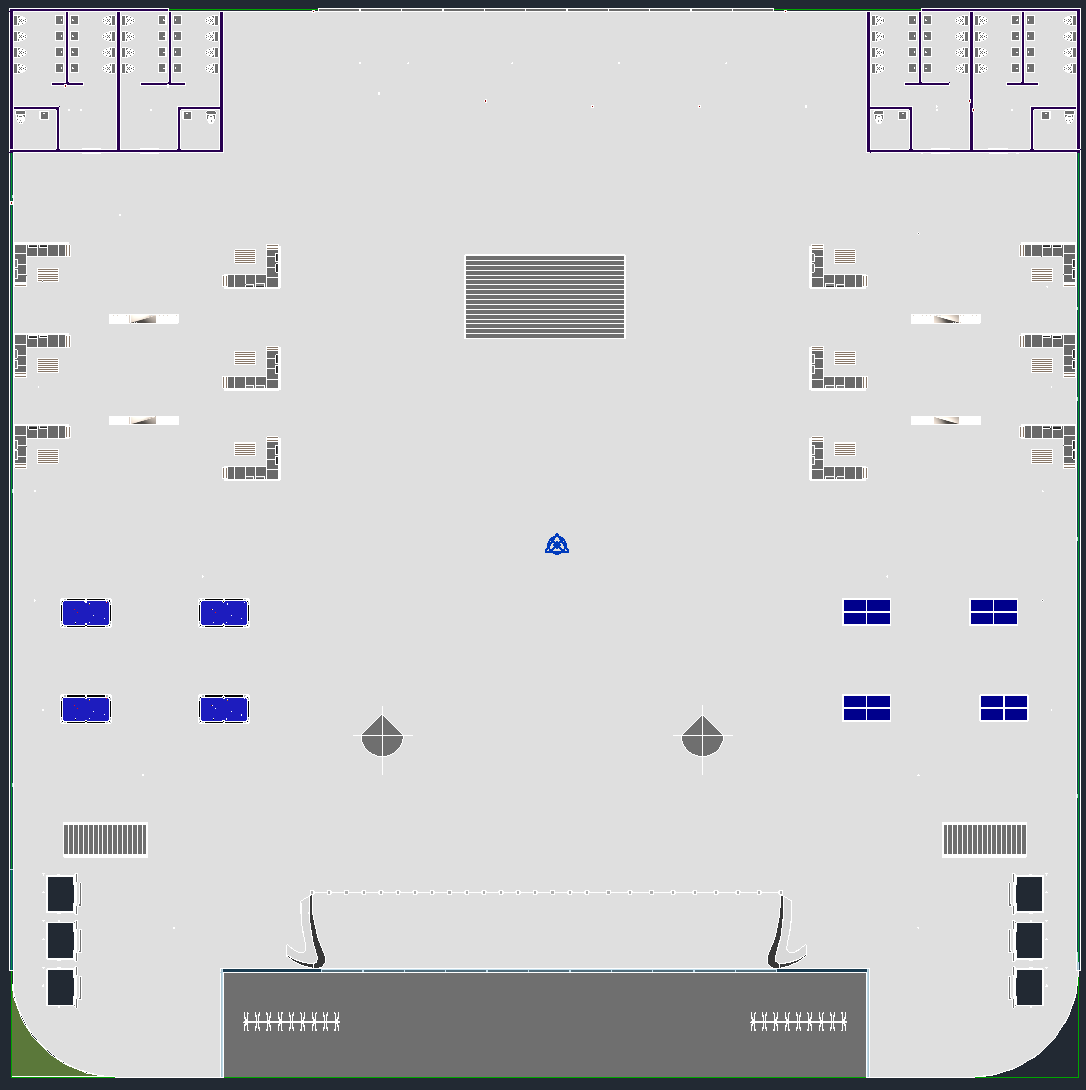 Figure 15: Floor 1 Plan
Figure 16: Floor 2 Plan
‹#›
Project Description
Floor Plans:
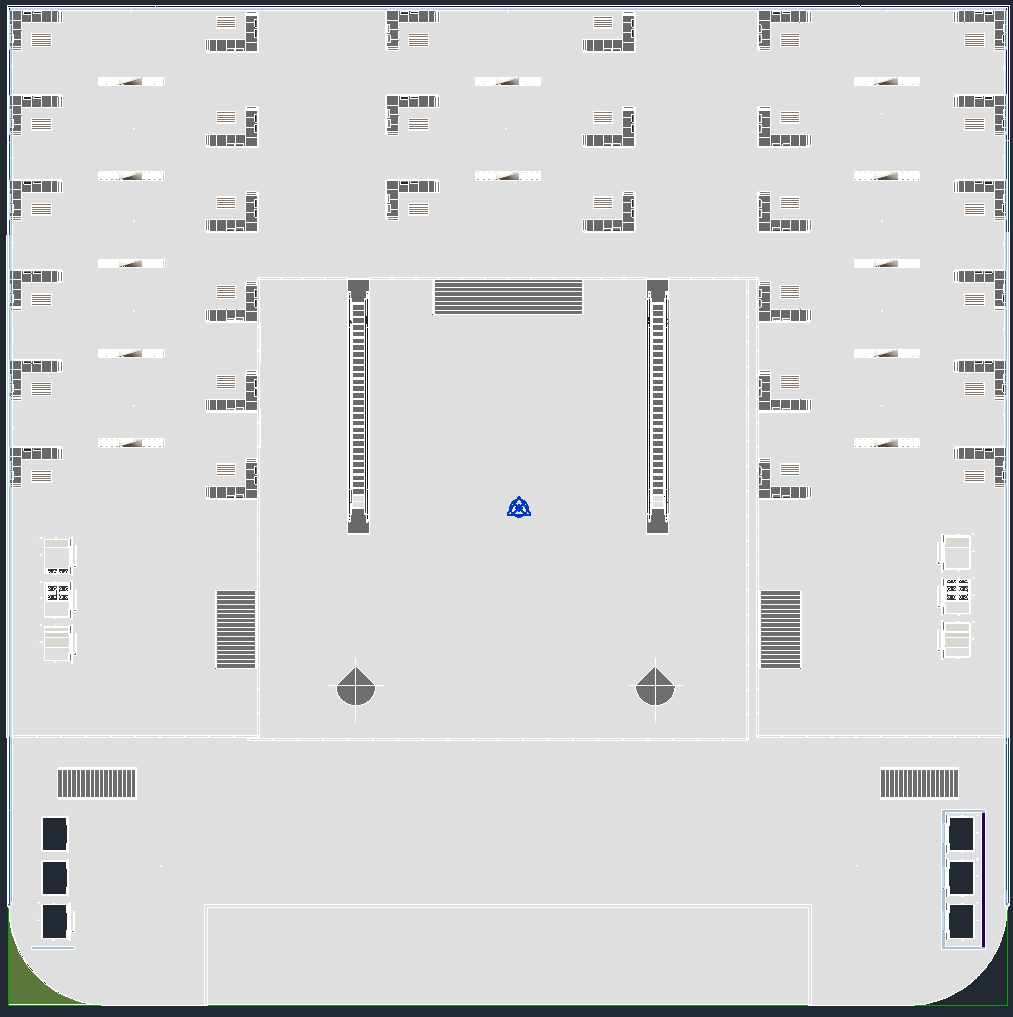 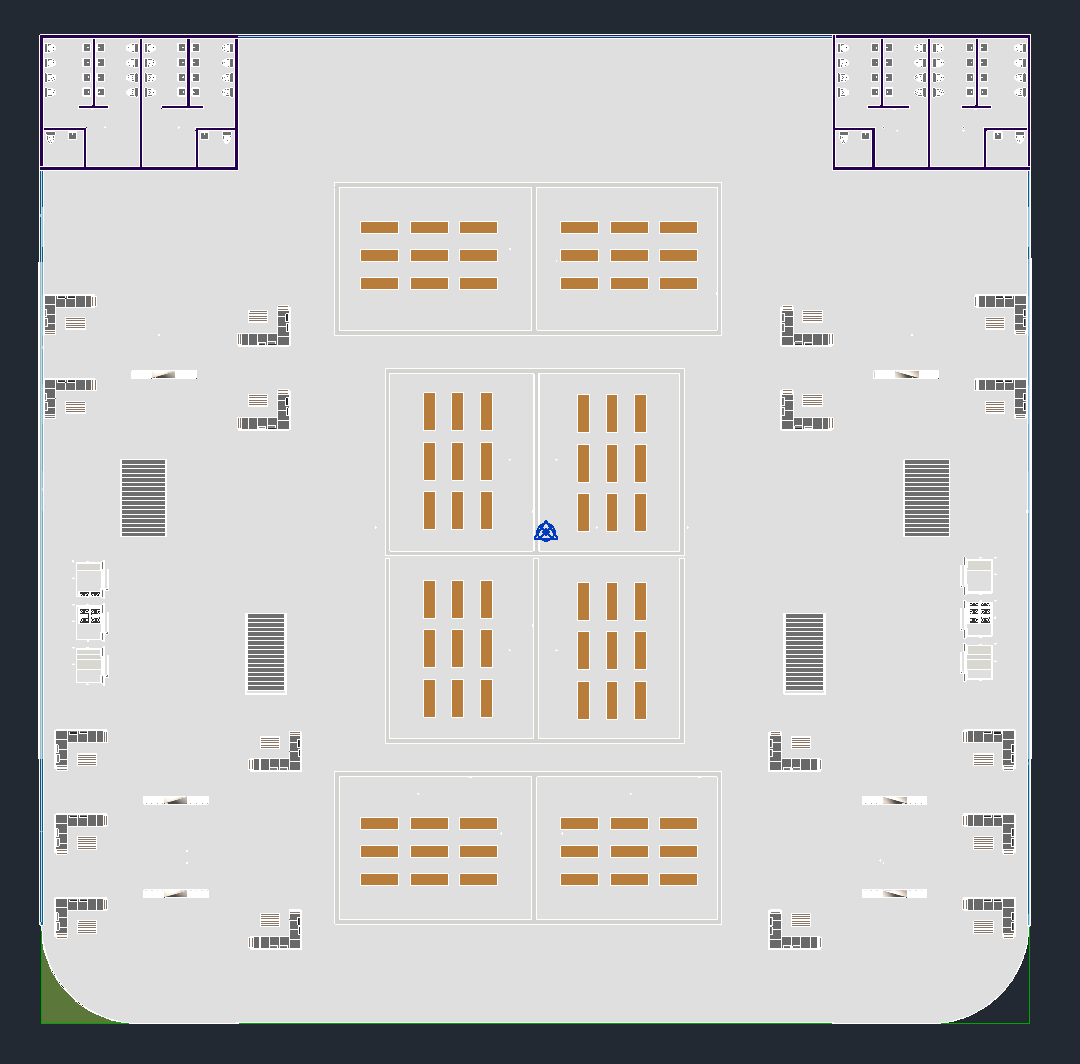 Figure 17: Floor 3 Plan
Figure 18: Floor 4 Plan
‹#›
Project Description
Floor Plans:
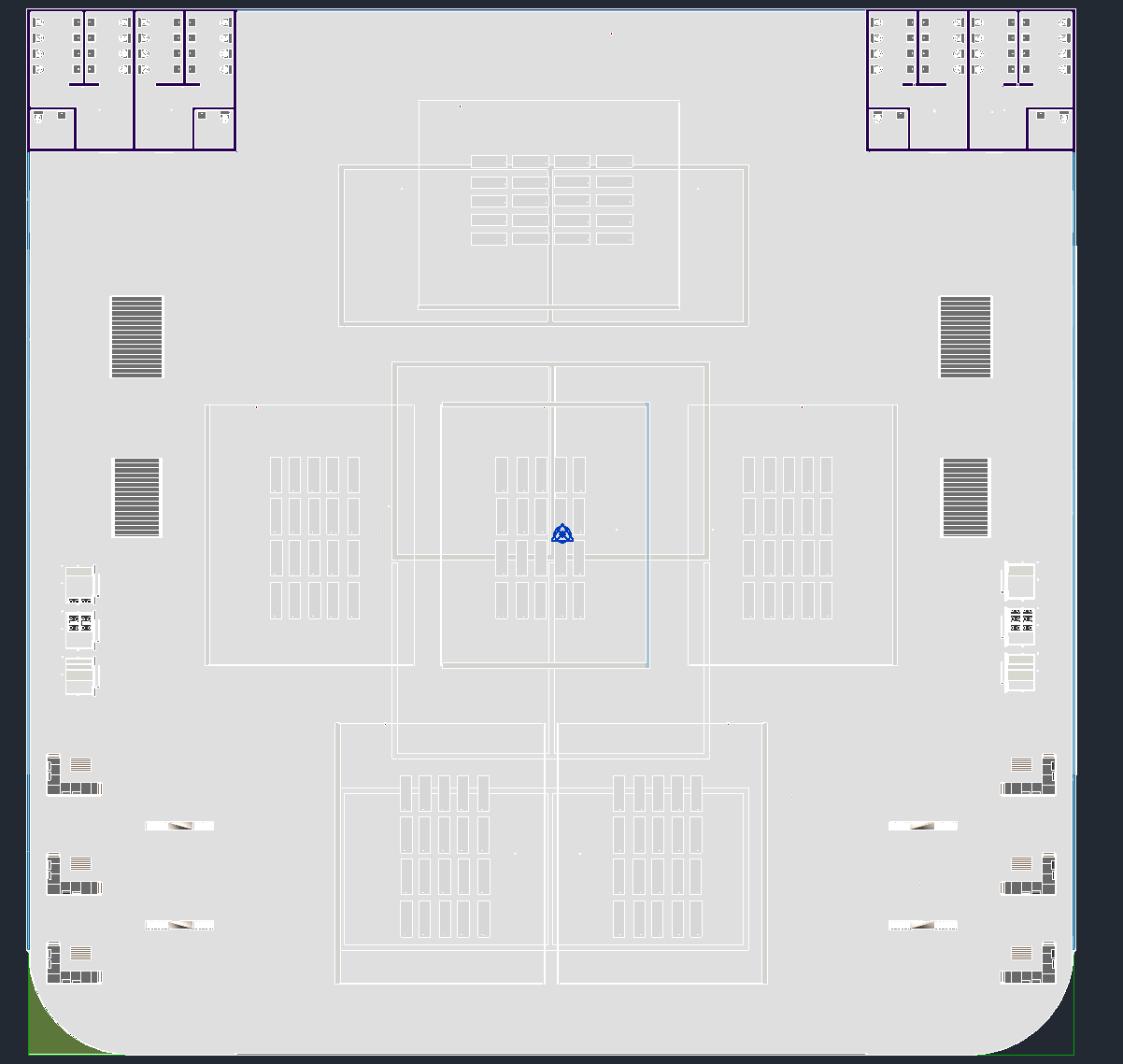 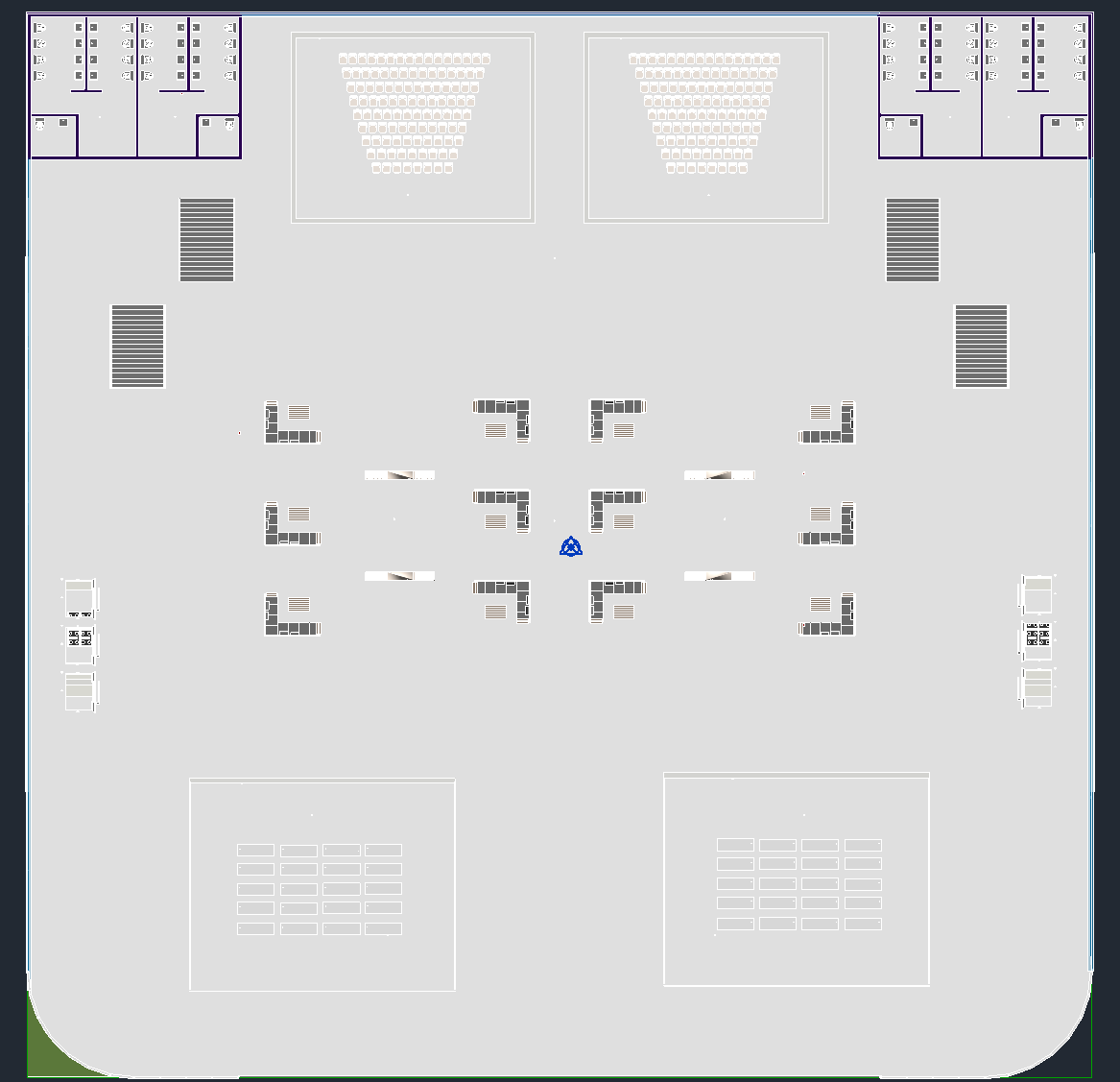 Figure 19: Floor 5
Figure 20: Floor 6
‹#›
Project Description
Floor Plans:
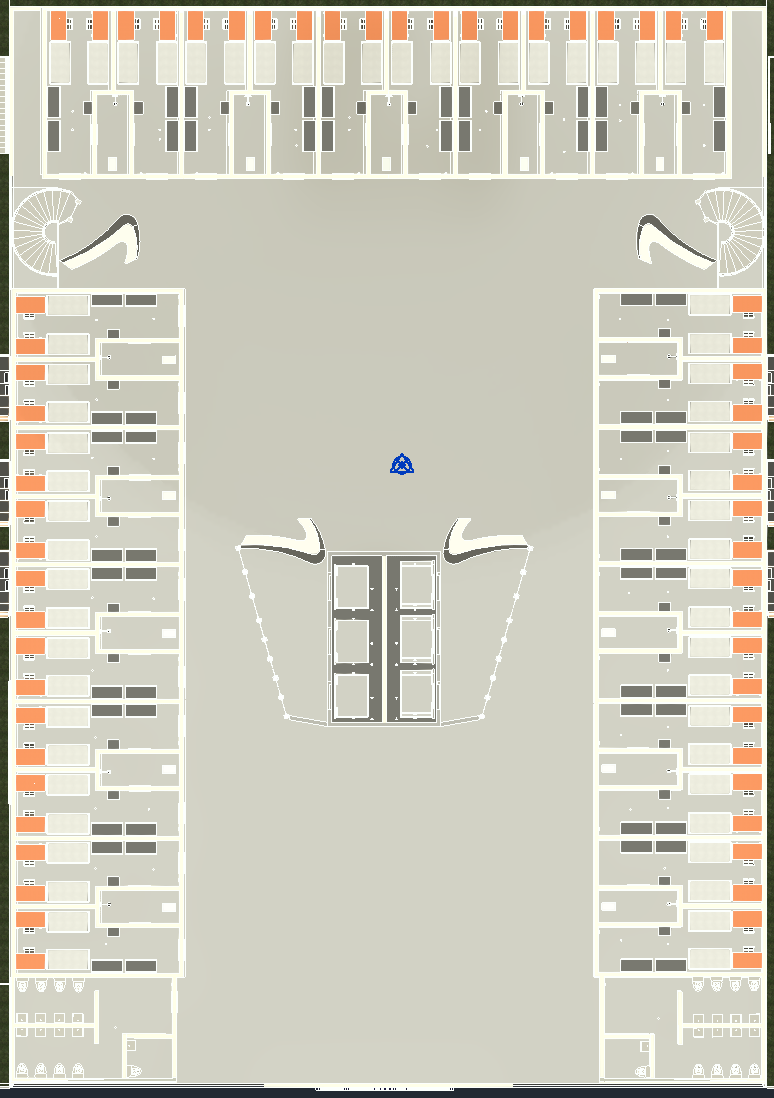 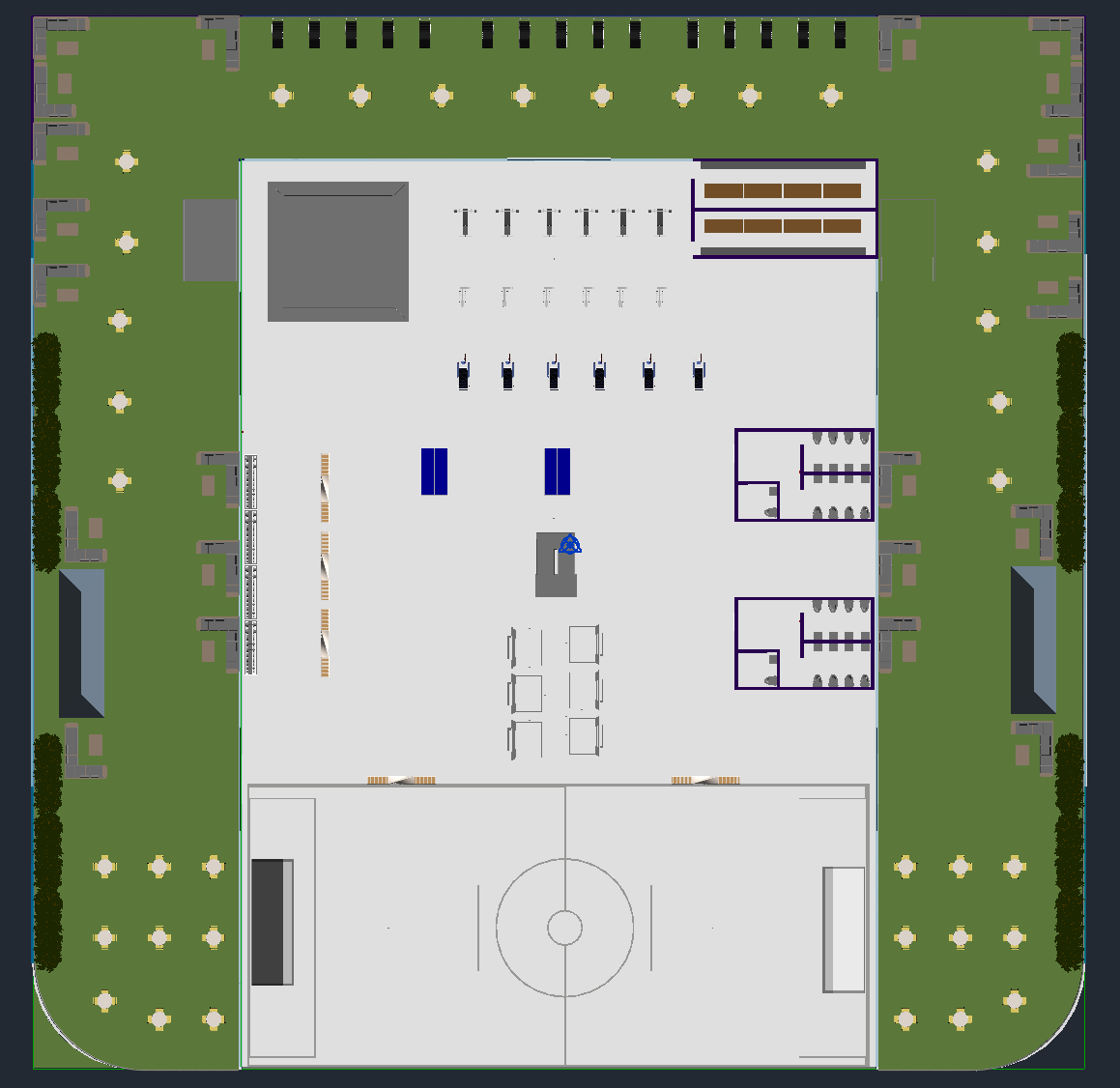 Figure 21: Floor 7/8
Figure 22: Floor 9
‹#›
Project Description
Floor Plans:
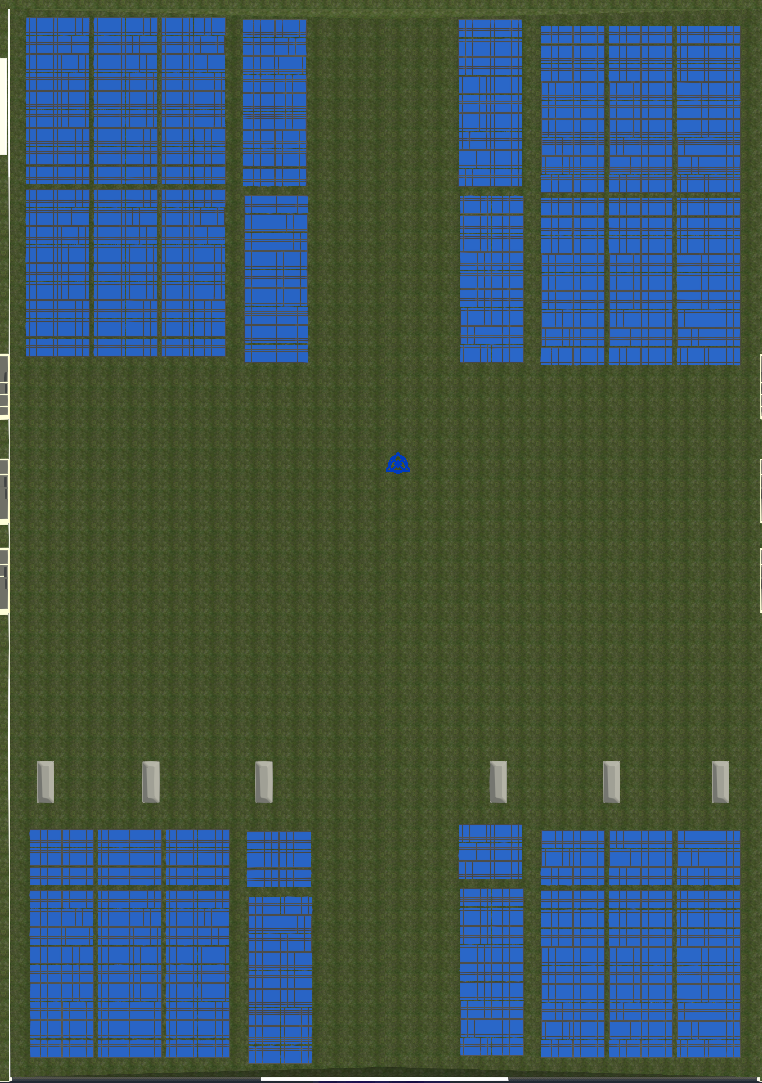 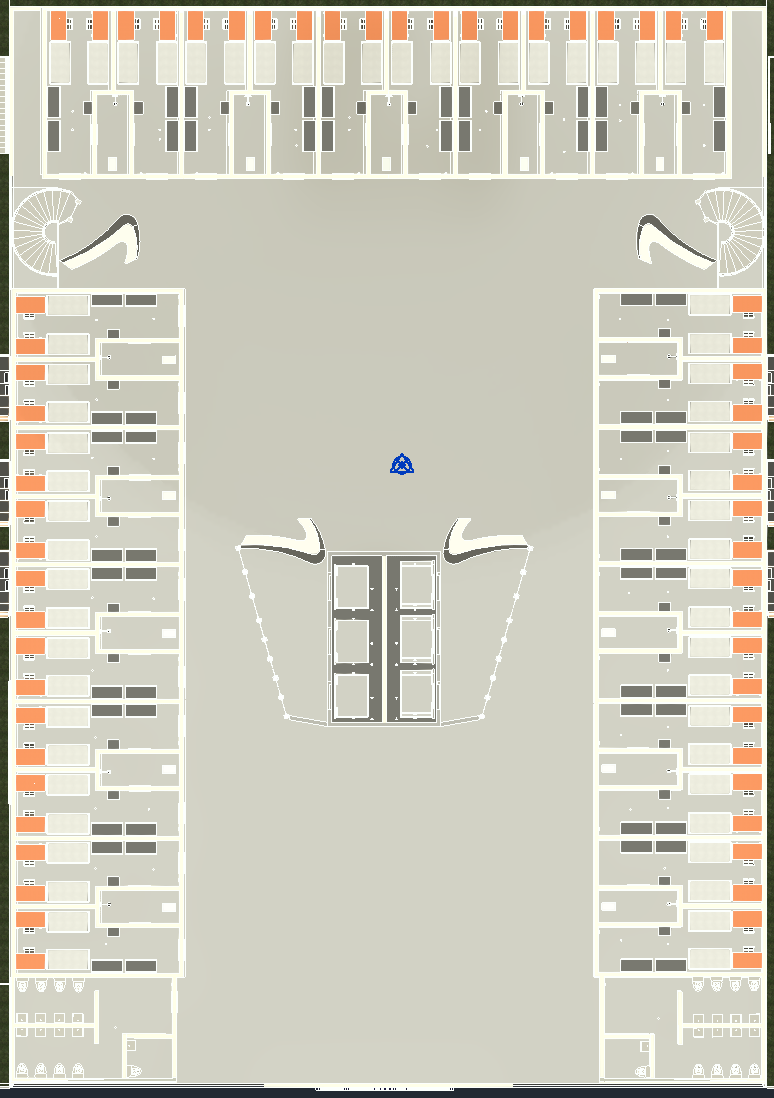 Figure 23: Floor 10
Figure 24: Floor 11
‹#›
Project Description
Project Model:
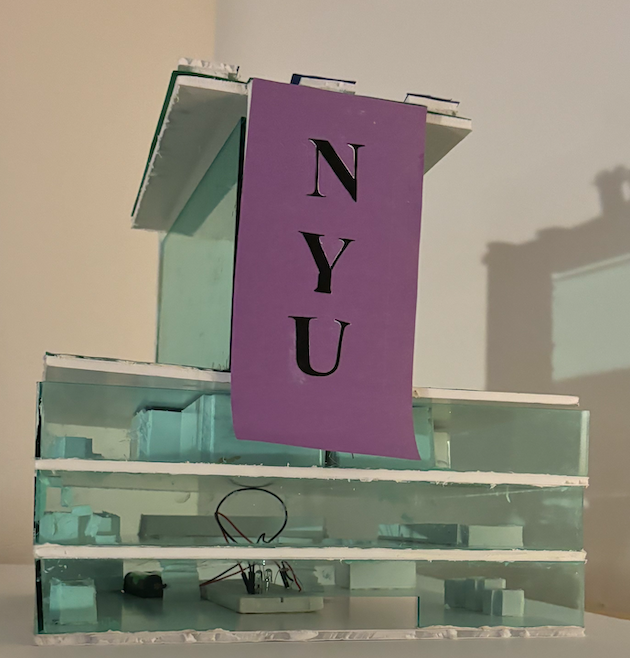 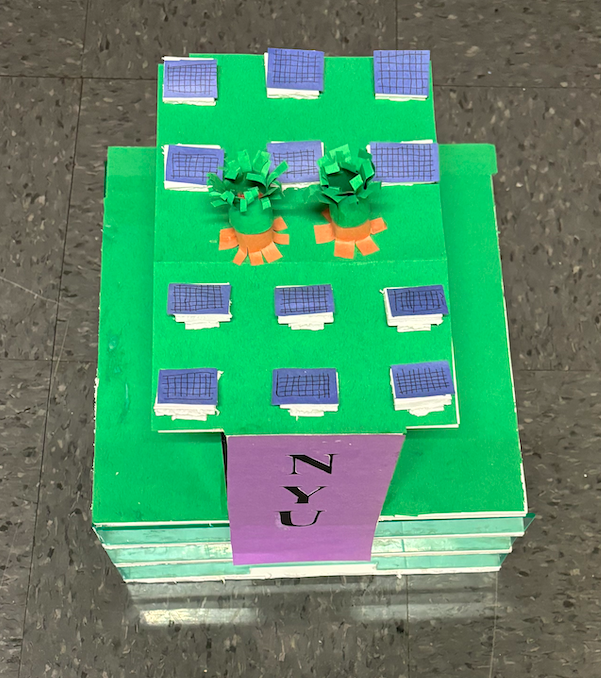 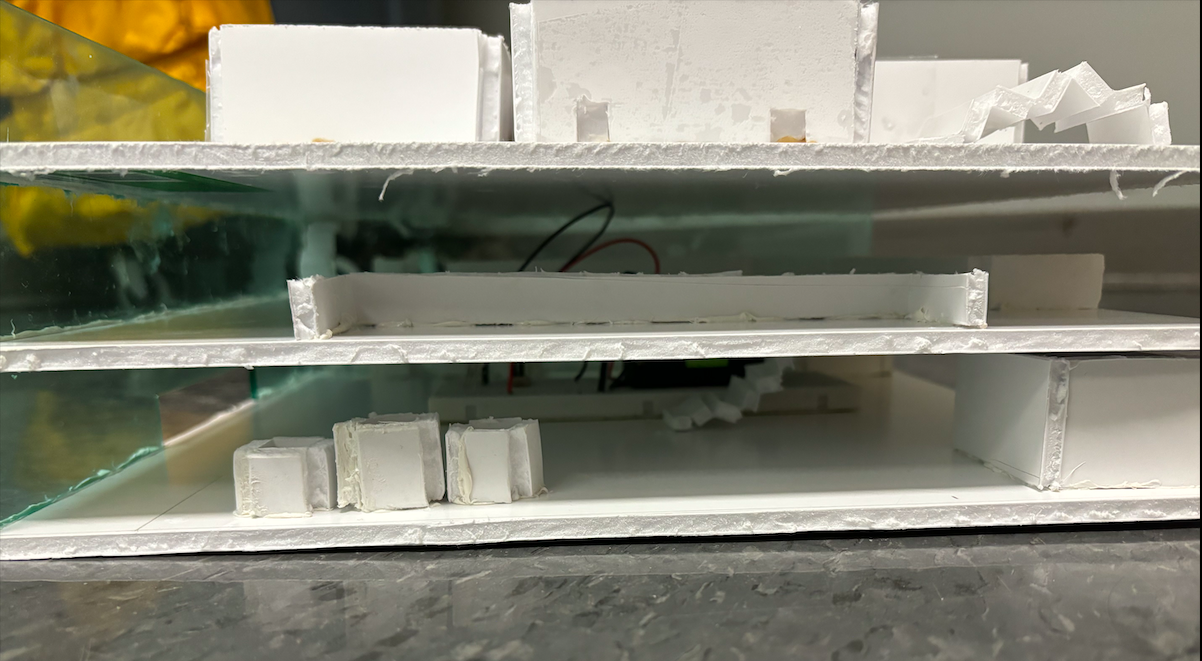 Figure 25: Exterior View of Physical Model
Figure 26: LEED Accreditation Elements
Figure 27: Cross-Sectional View of Interior
‹#›
Market and Building Viability
Competitive Market
What makes us stand out:
Focused on adding non-academic areas for student entertainment 
Green + Glass + Colors
Innovative and Sustainable Building 
Have Students Mental Health in Mind
As students, we provide a new perspective on our generations needs
‹#›
Market and Building Viability
Table 2: Final Cost of Building
Cost Effective
In comparison to competitors, cost is lower while building is larger + more innovative
Project is Versatile
‹#›
Market and Building Viability
Construction Schedule:
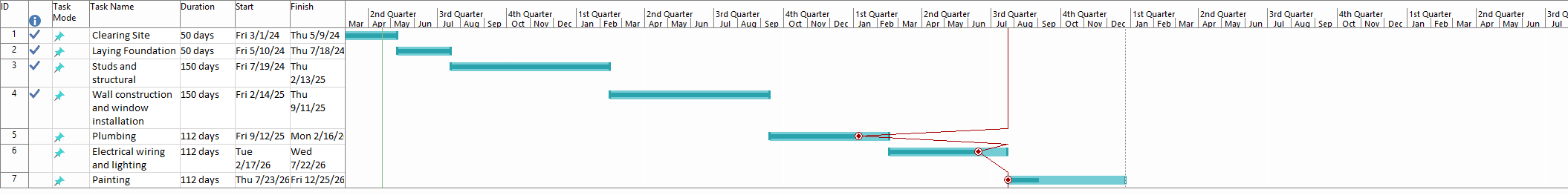 Figure 28: Final Construction Schedule
‹#›
Market and Building Viability
Project Schedule:
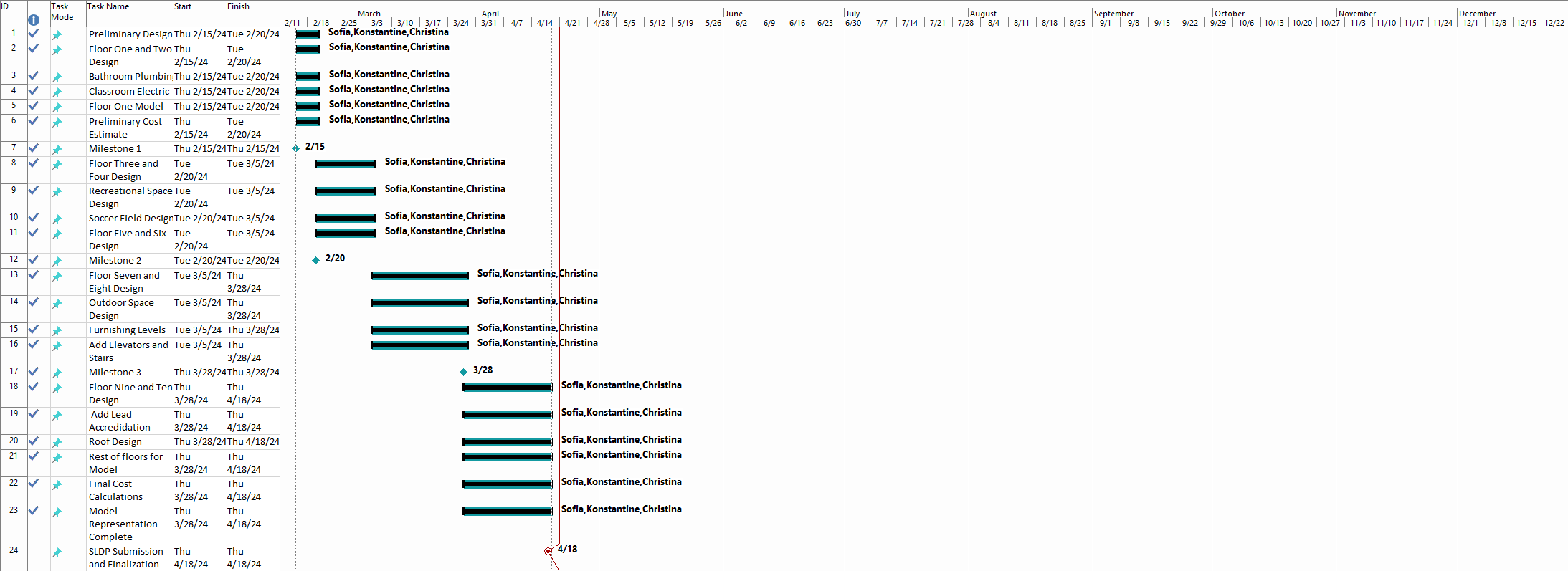 Figure 29: Final Project Schedule
‹#›
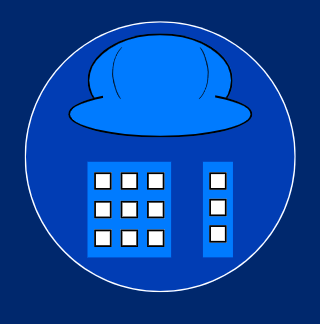 Conclusion
~The~
Civilians
Highlights

Perfect blend between academia and entertainment
Learning facilities
Spacious lounge areas
Gym
Vast dining options
Game areas
Cost effective
Objective

Create a sustainable environment that incentivizes creativity
Future goals

Maintain a clean and immersive environment for all
Create better elevators for 2 Metrotech
‹#›
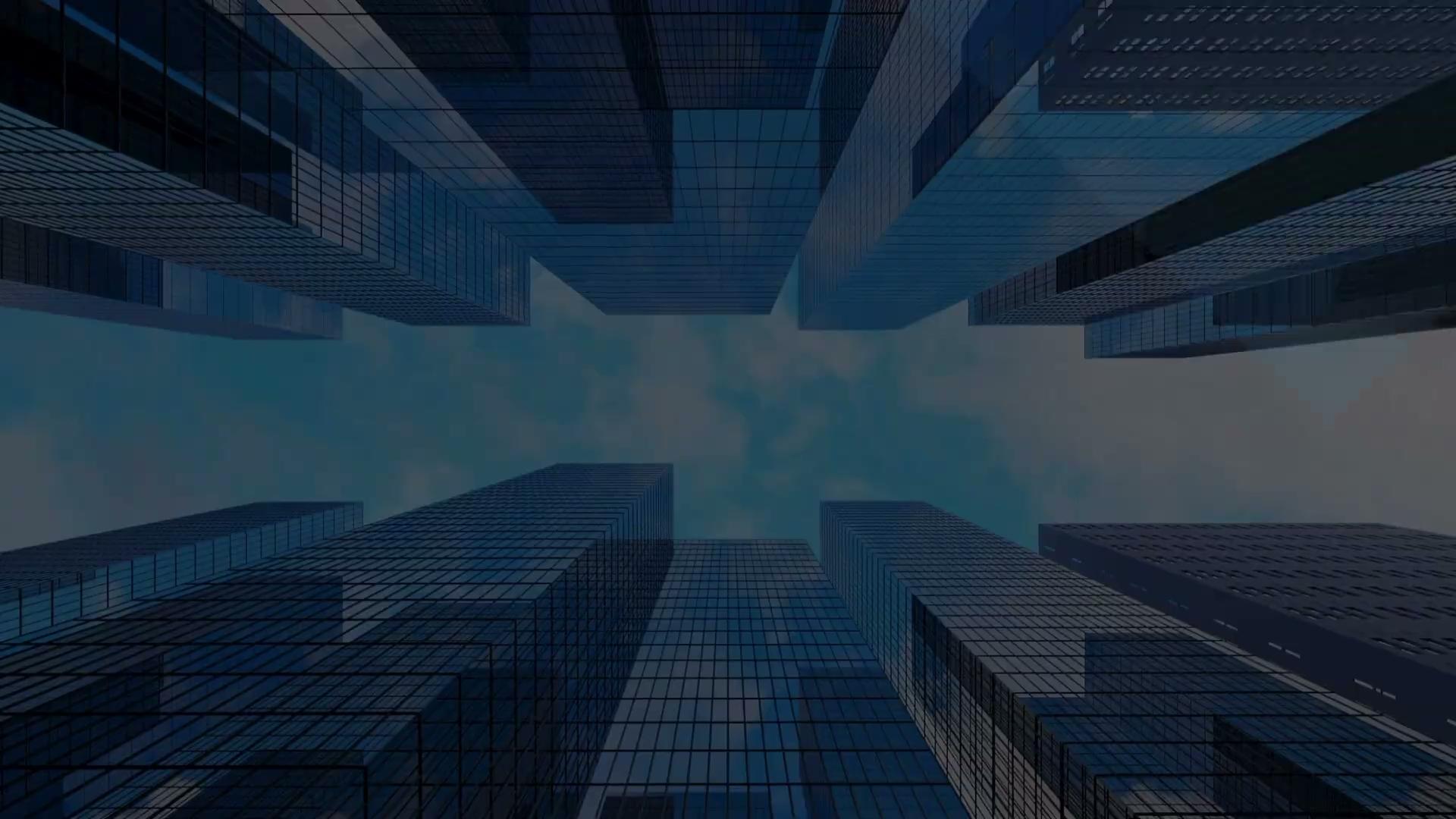 Project Video
‹#›
The Nexus Center 
The Civilians
HEAD OF DESIGN: Sofia Espinoza
HEAD OF CONSTRUCTION: Dean Flouras
HEAD OF MODELING: Christina Li
‹#›